HOME VISITING 
& 
BAG TECHNIQUE
PREPARED BY MR.N.SANDEEP WESLEY ASSISTANT LECTURER 
SMT.NAGARATHNAMMA SCHOOL & COLLEGE OF NURSING
 BENGALURU
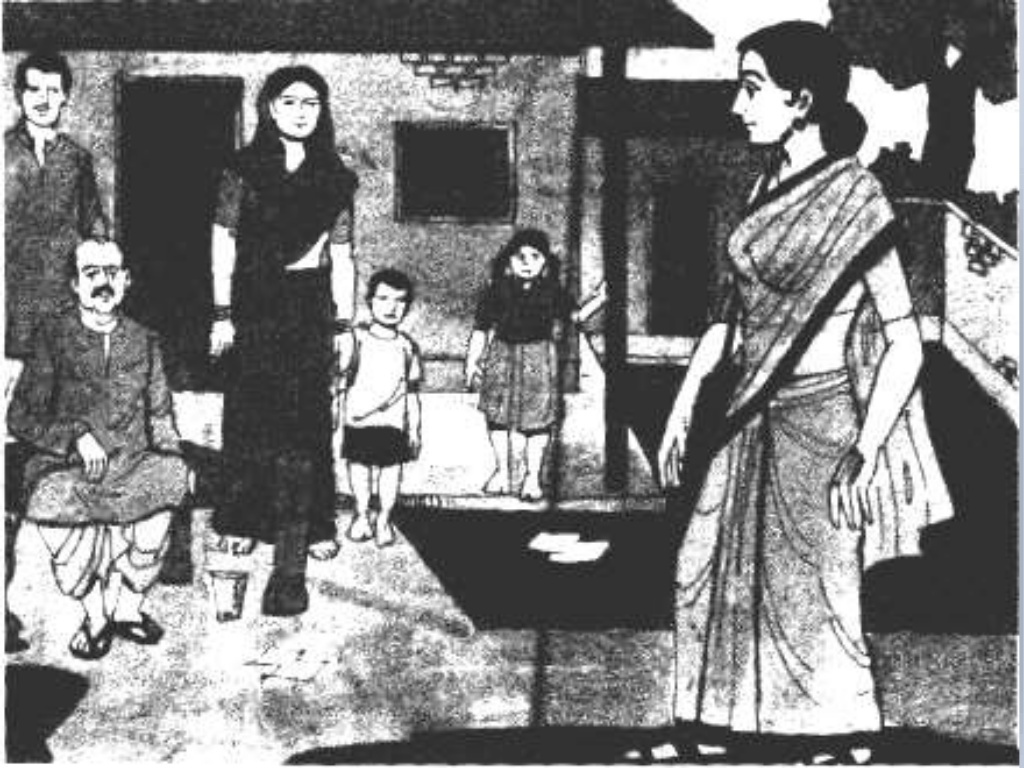 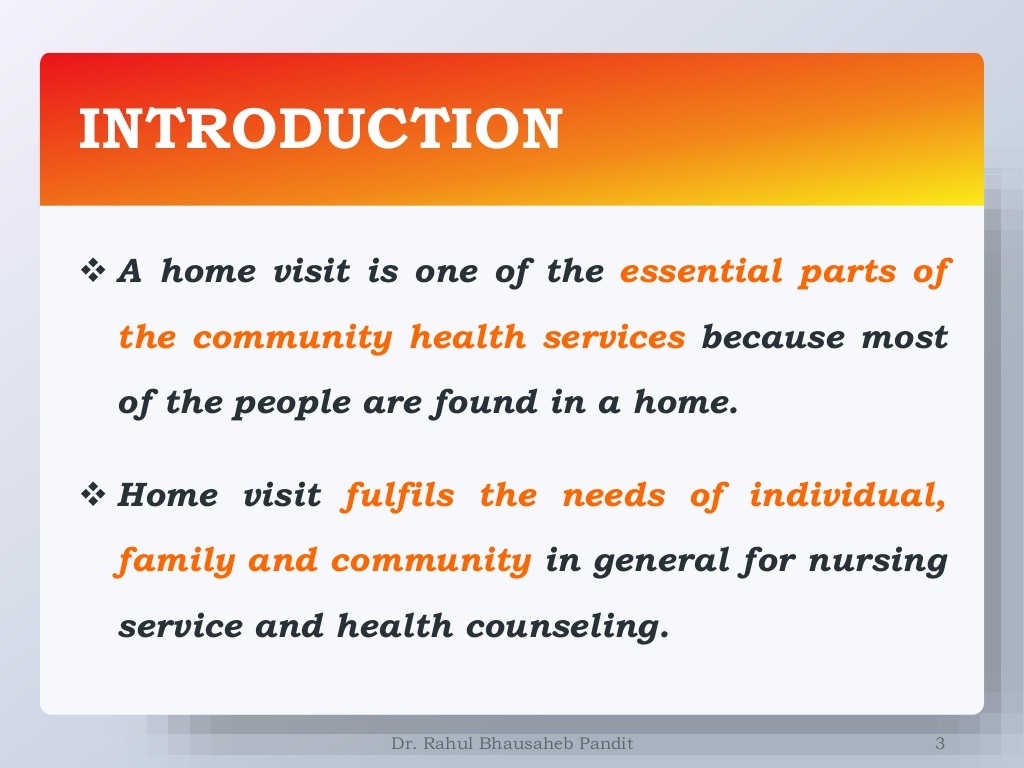 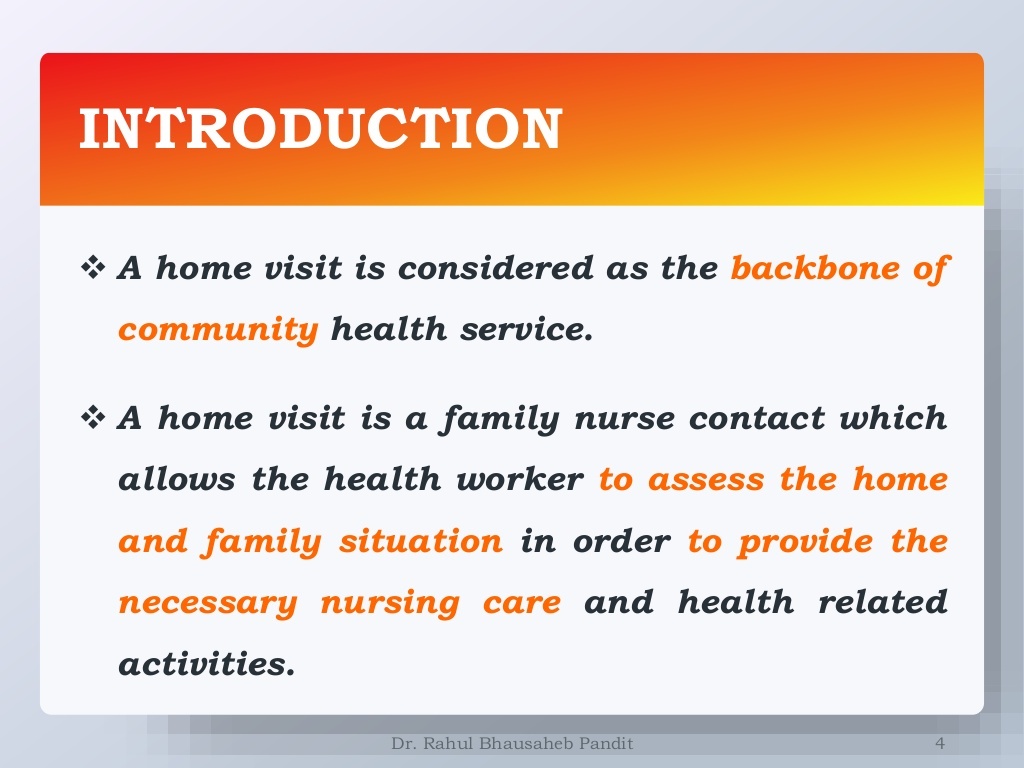 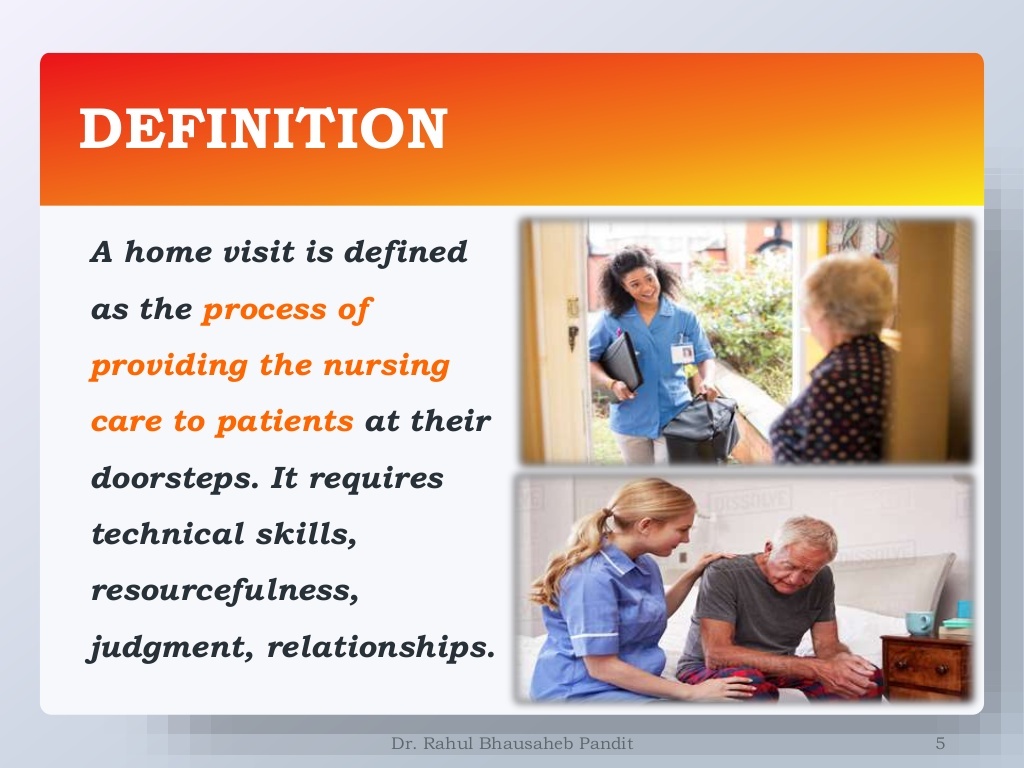 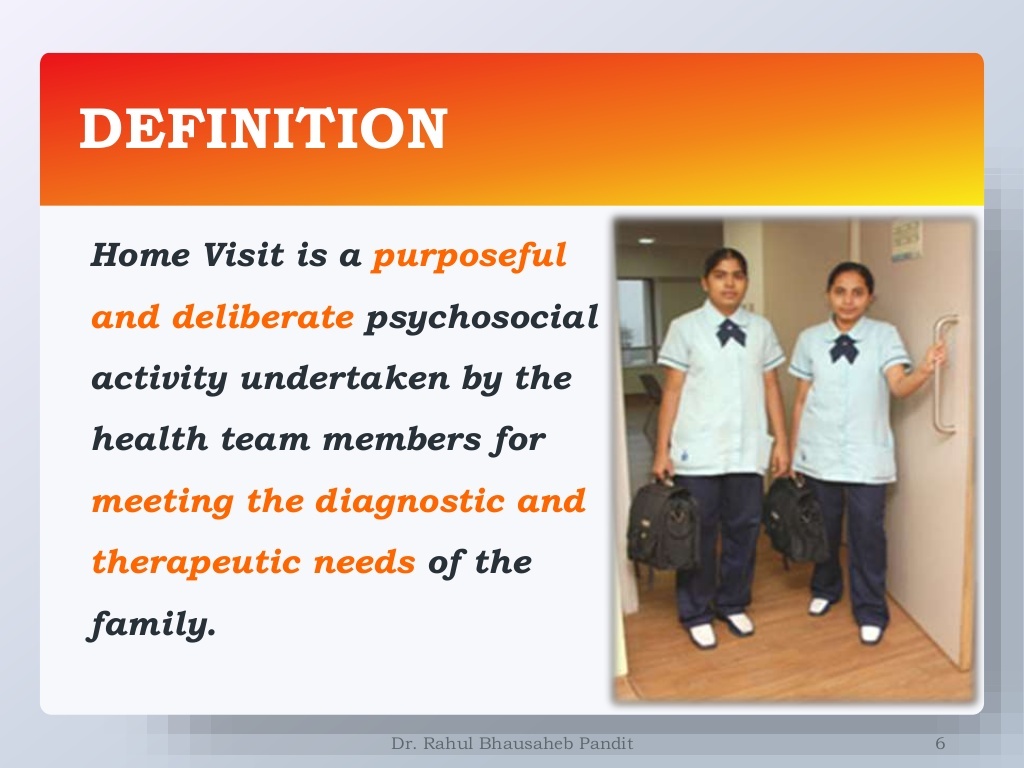 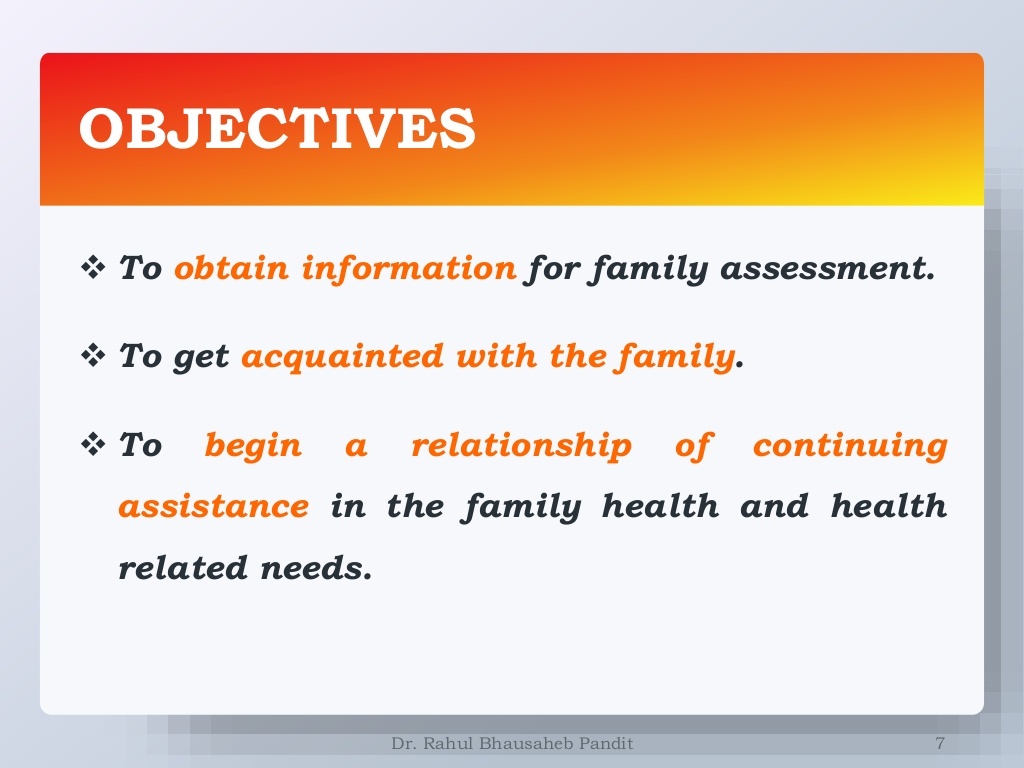 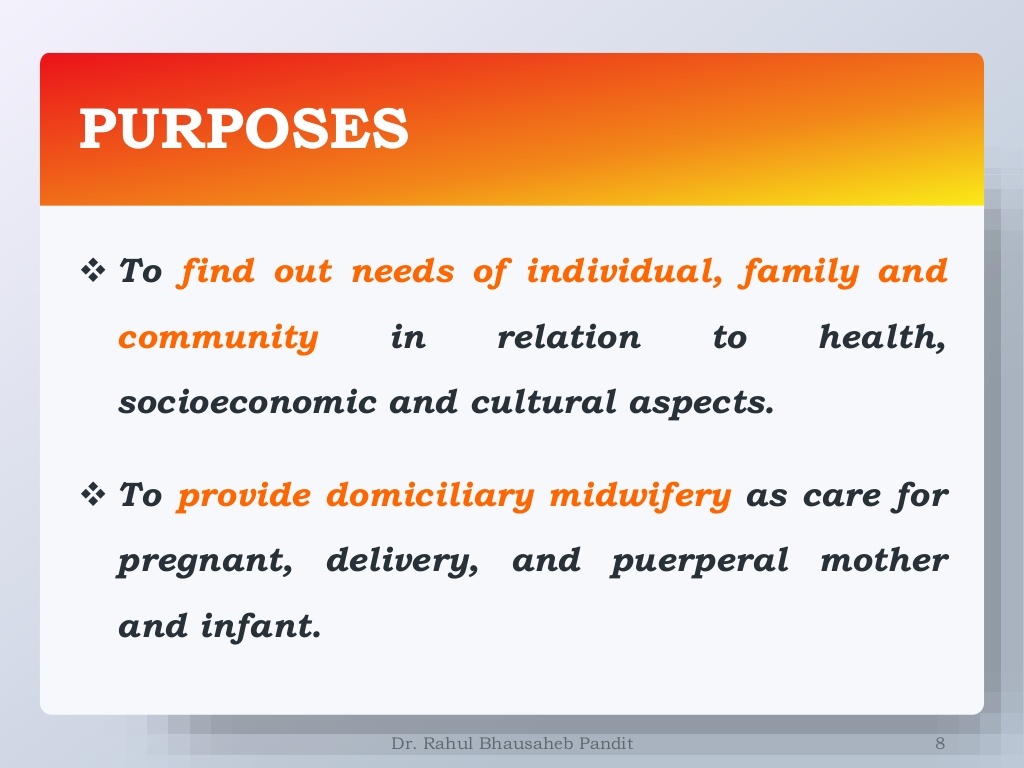 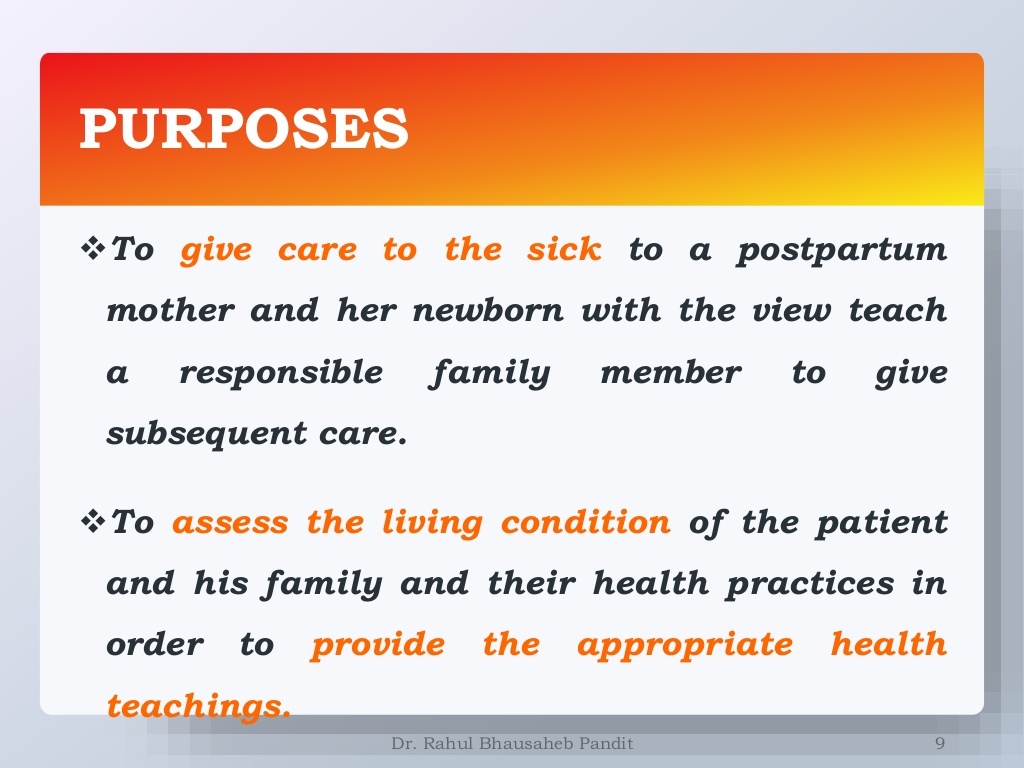 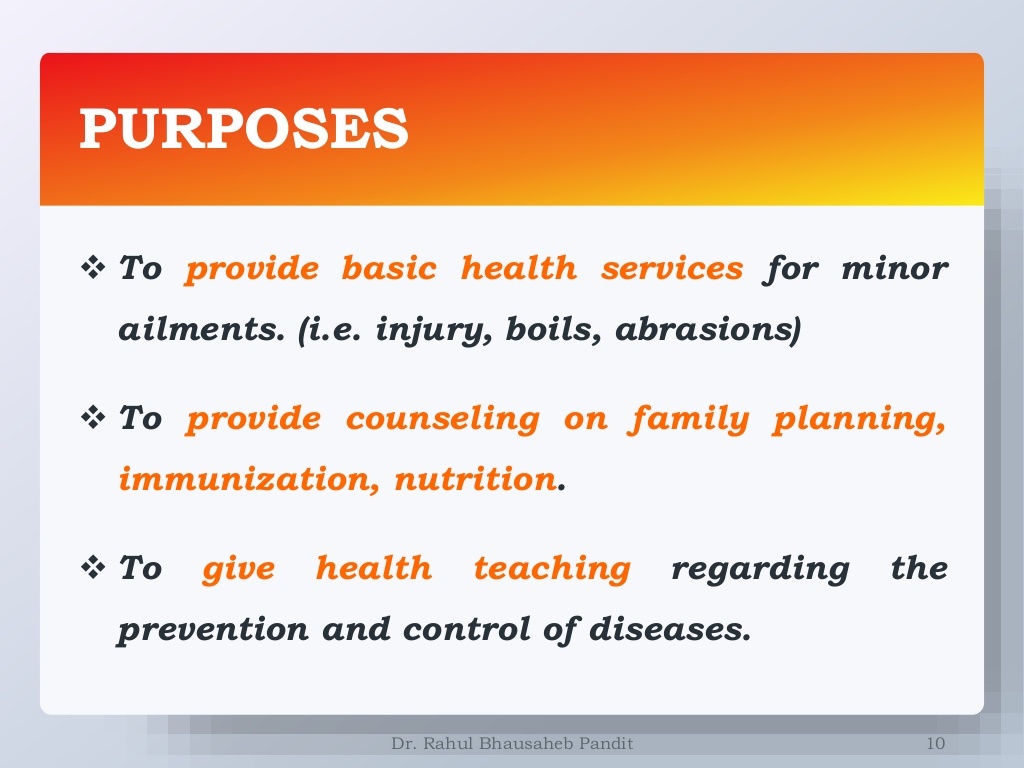 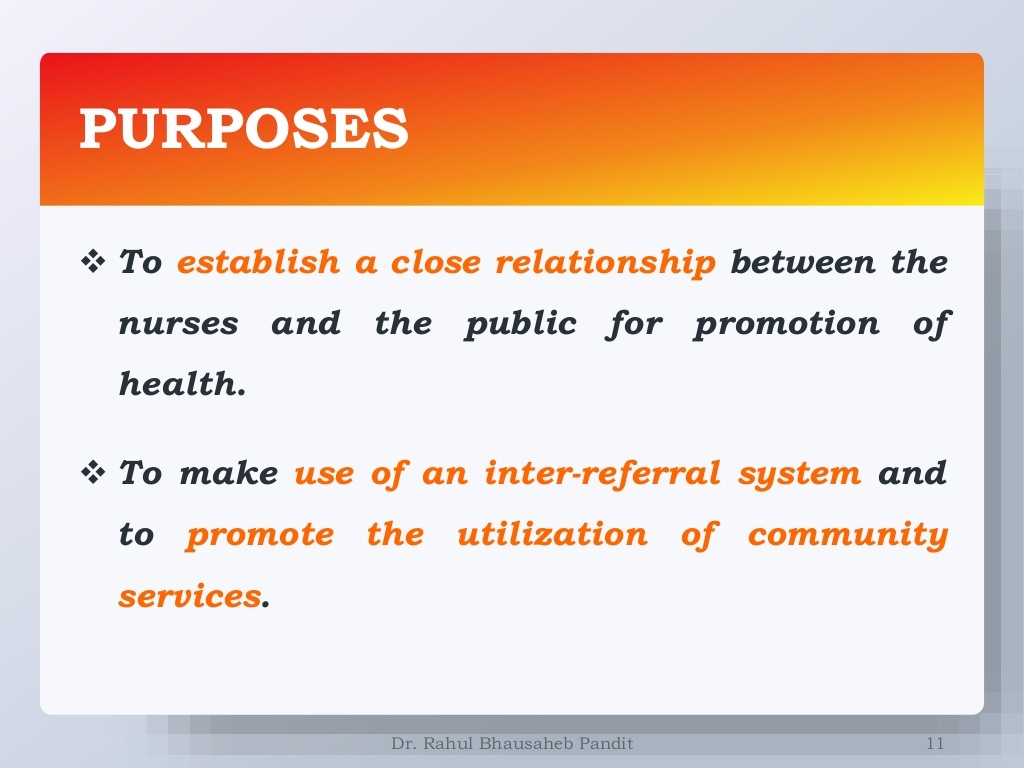 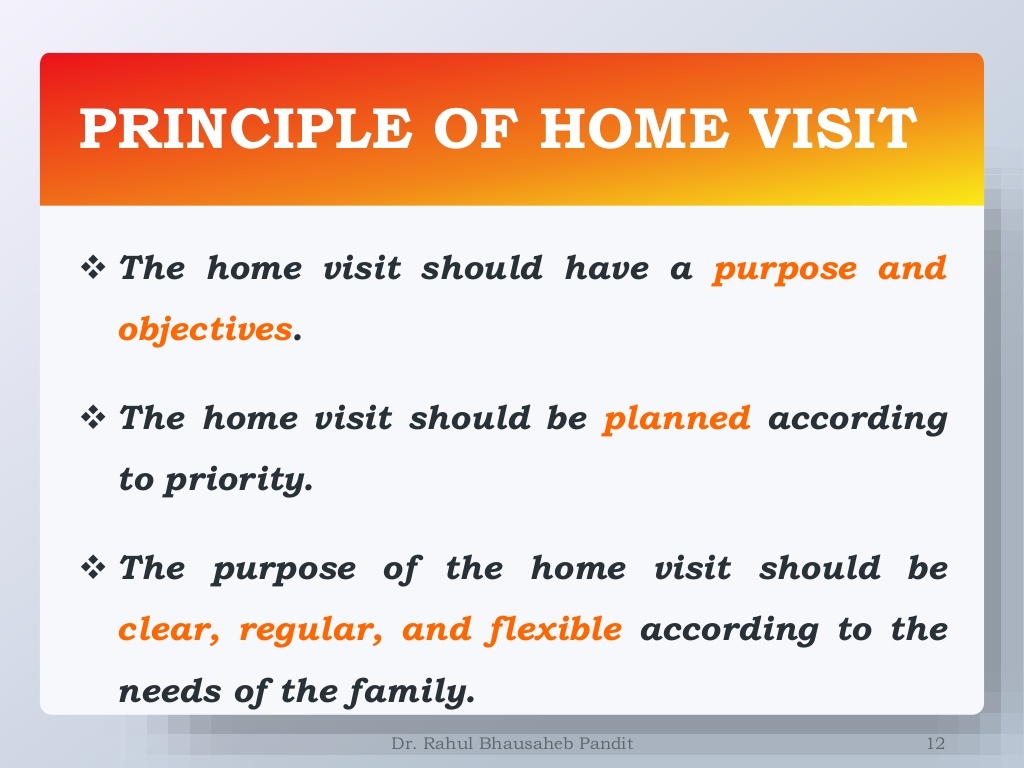 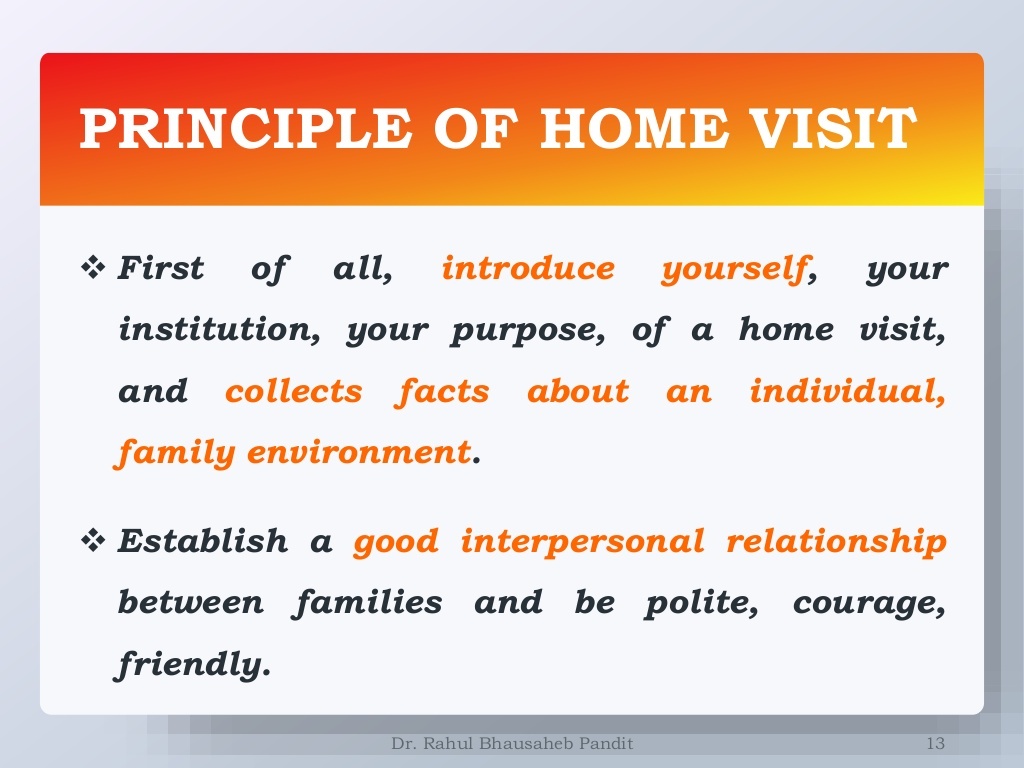 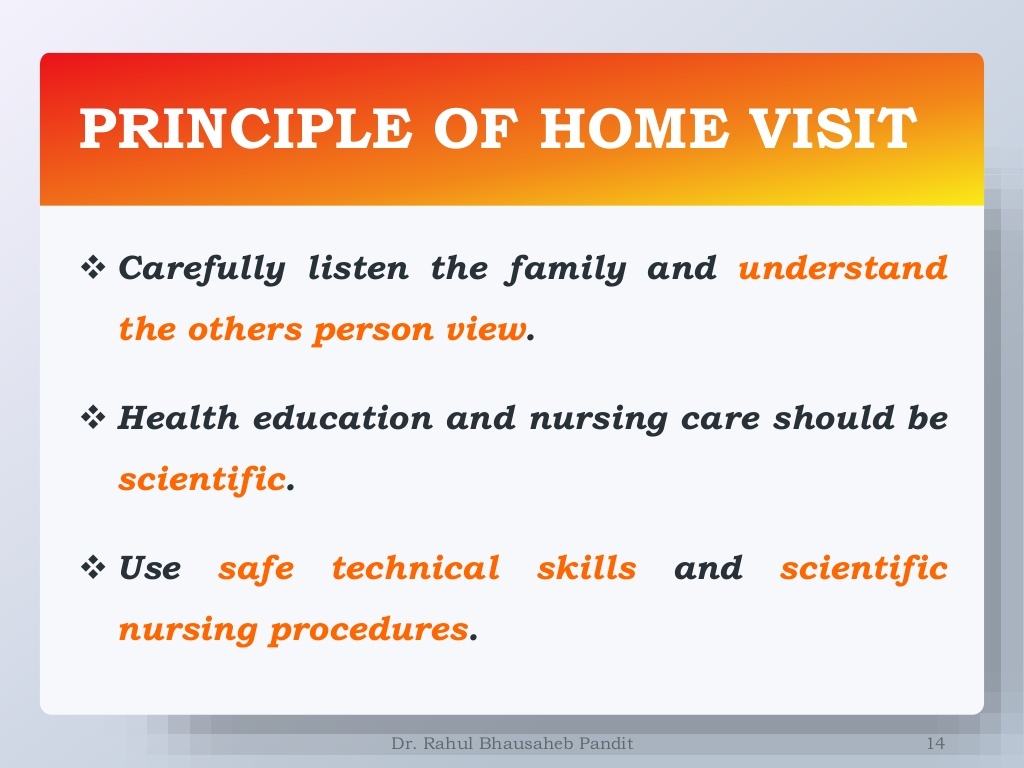 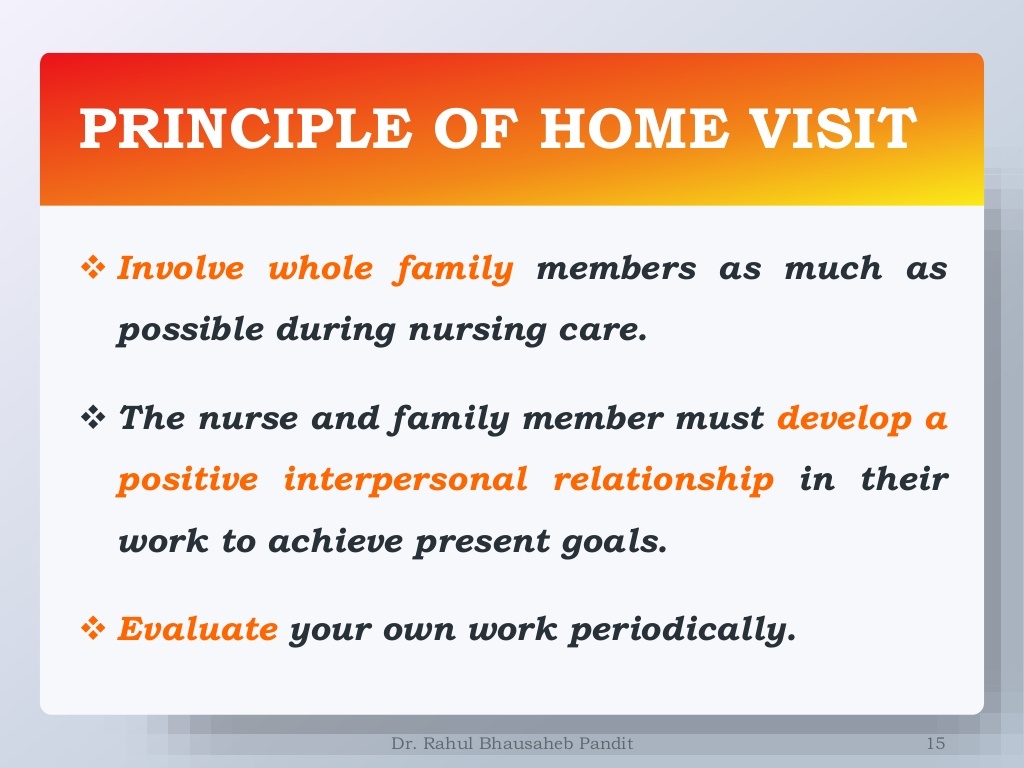 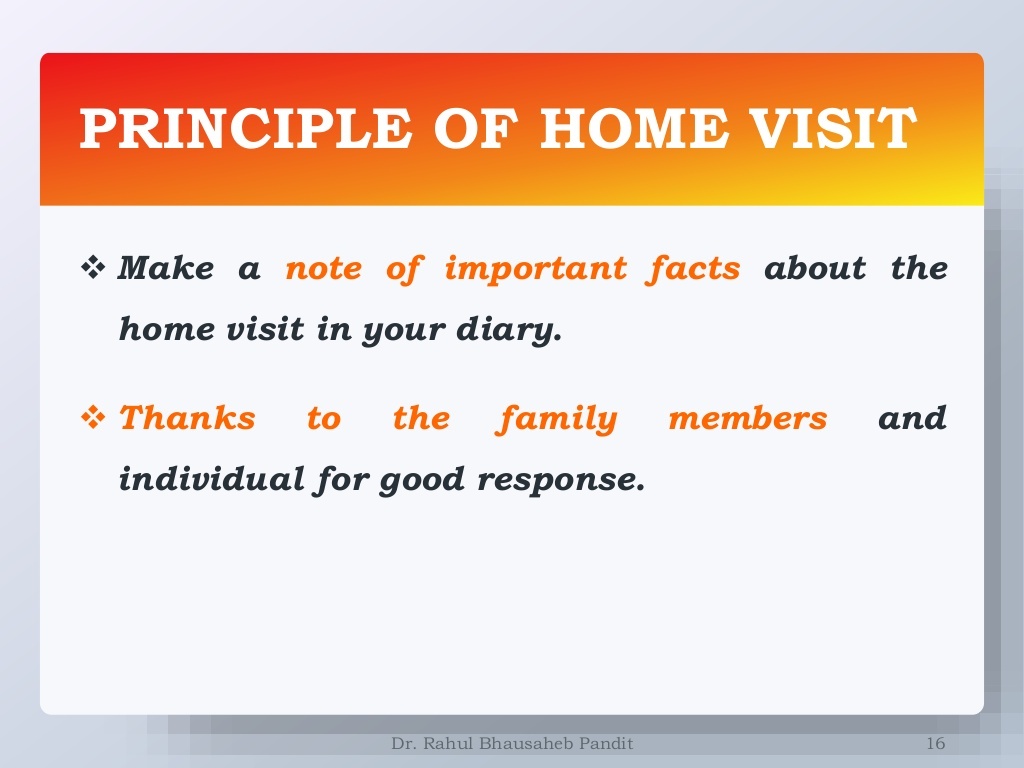 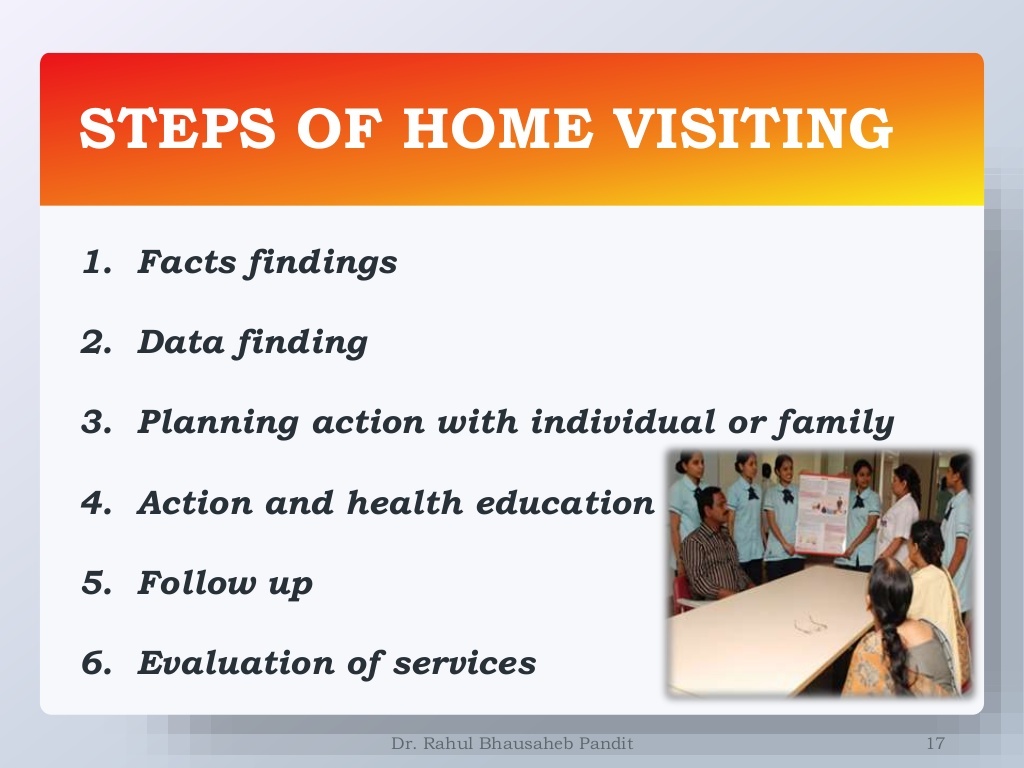 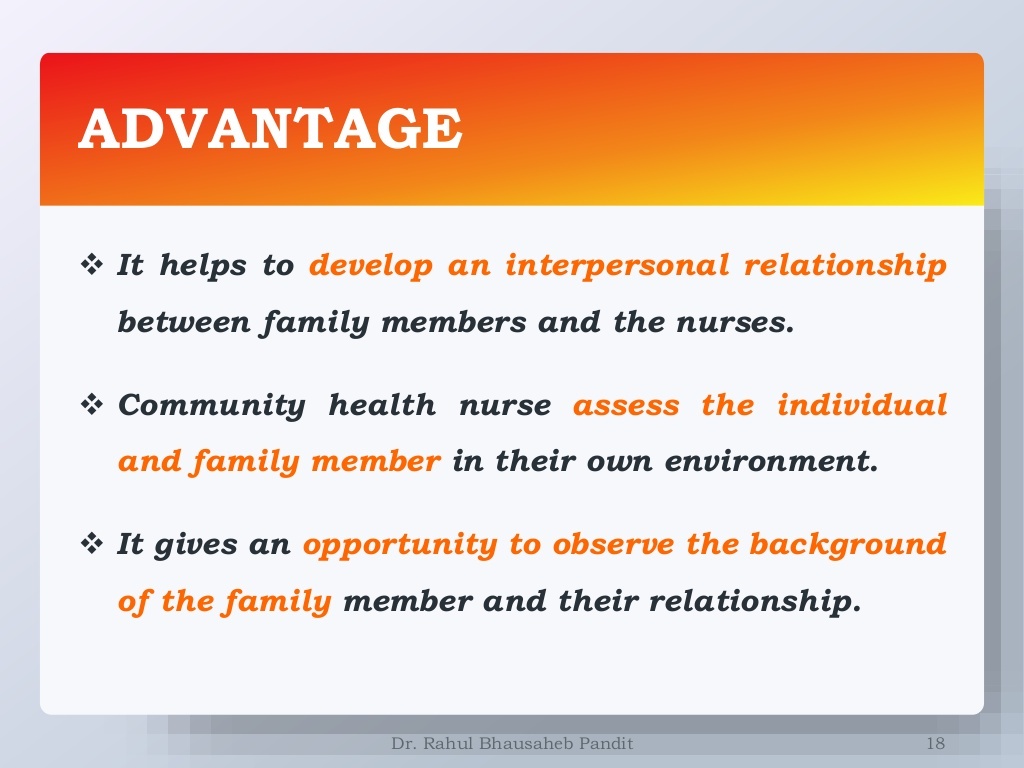 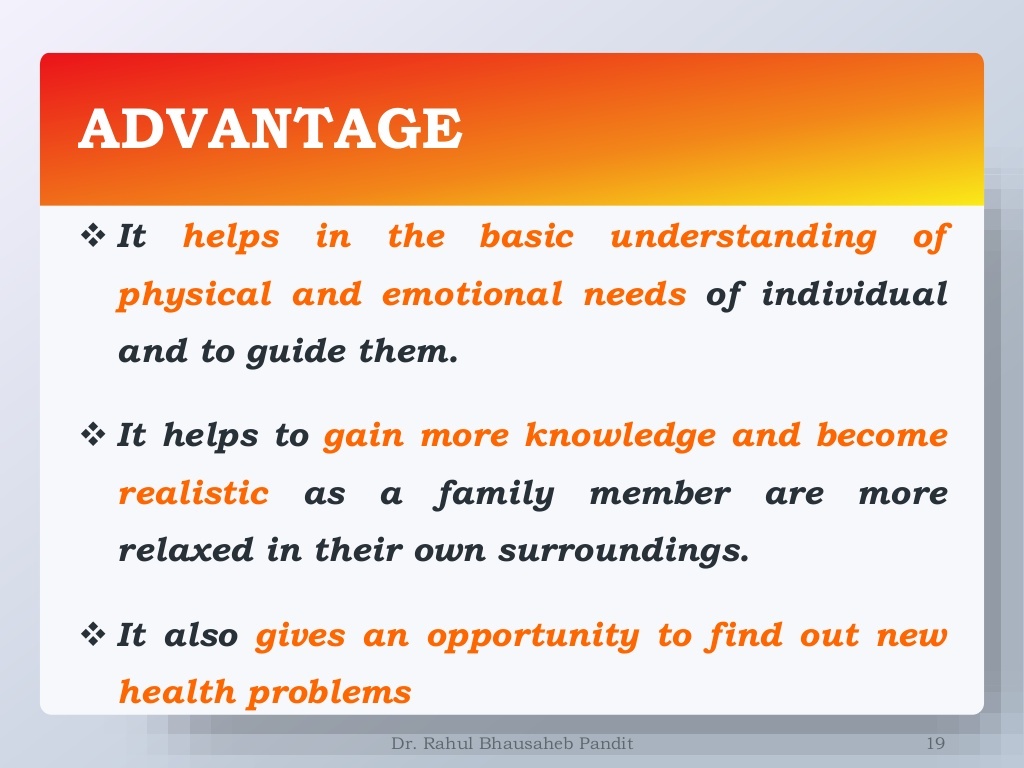 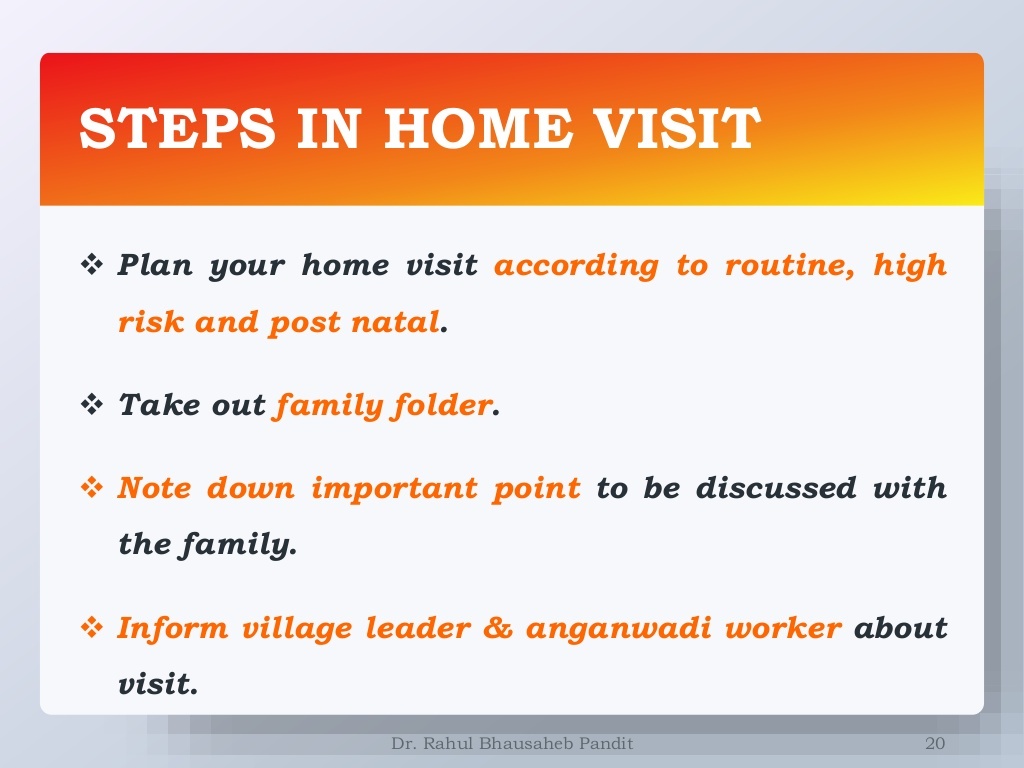 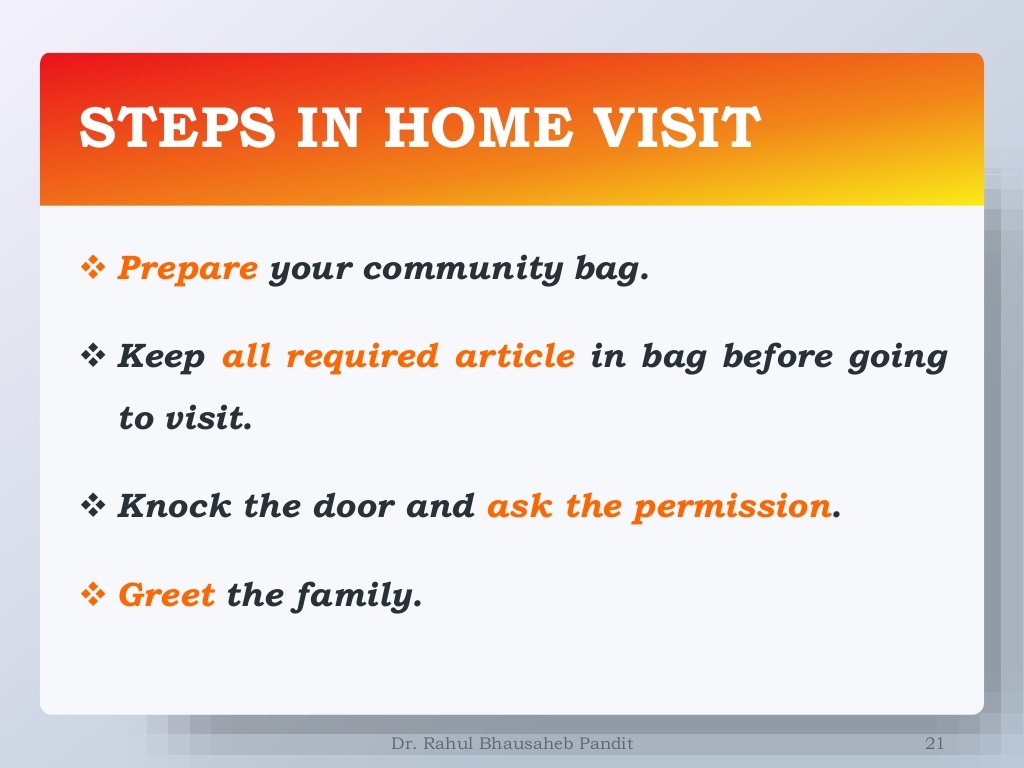 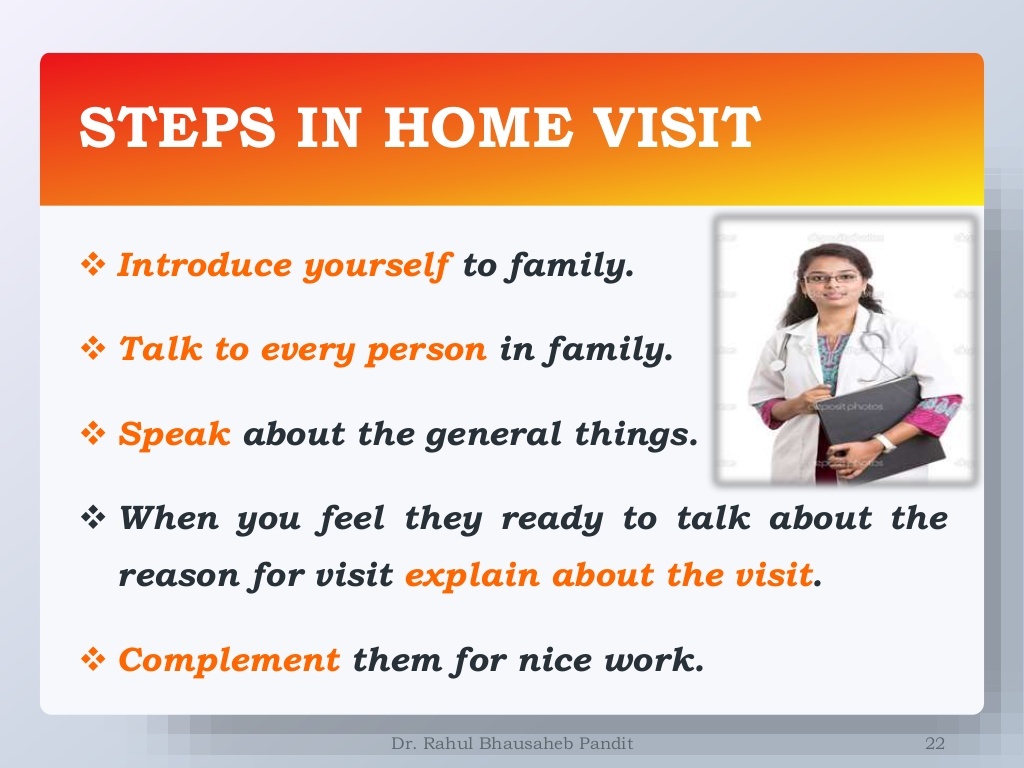 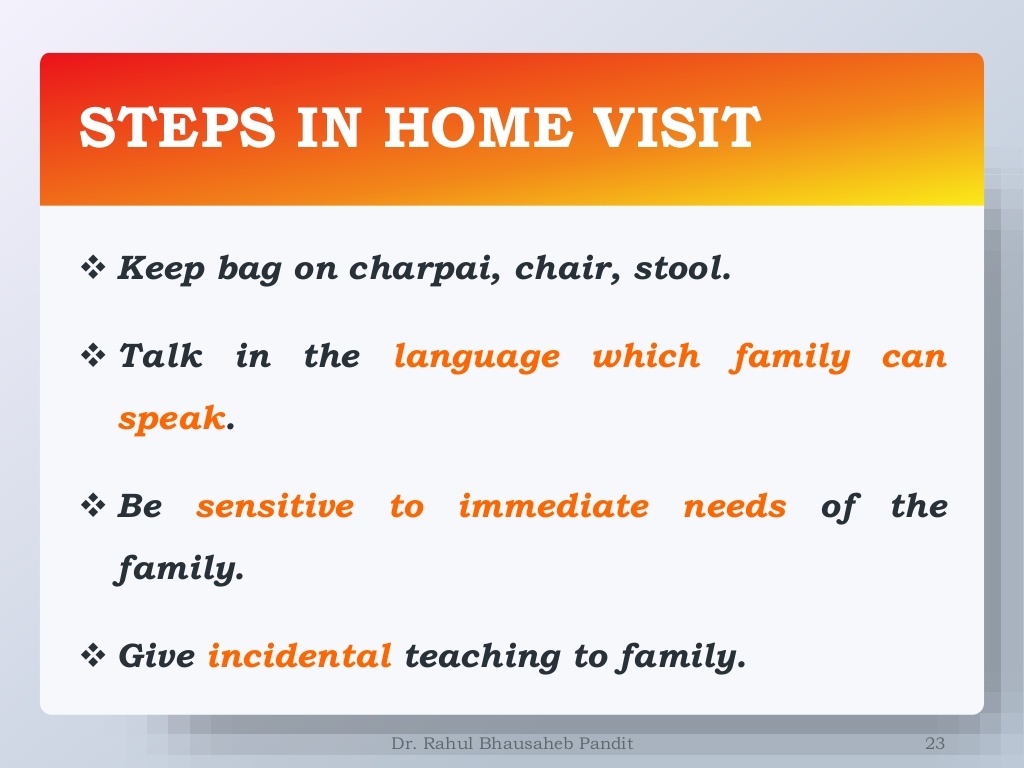 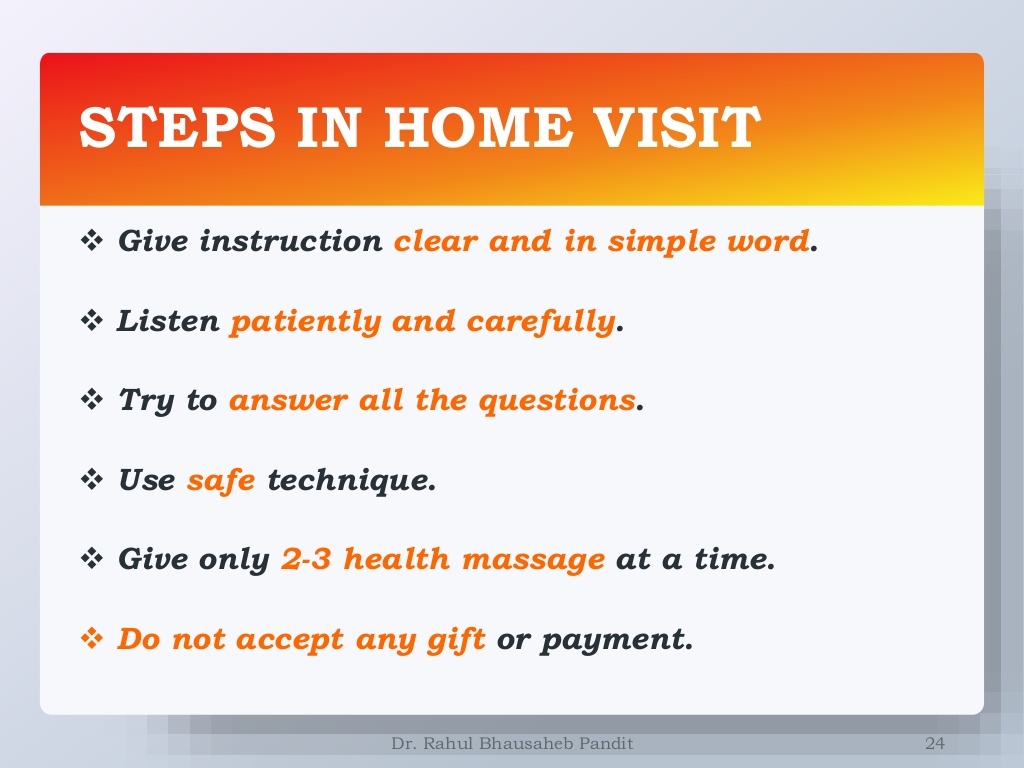 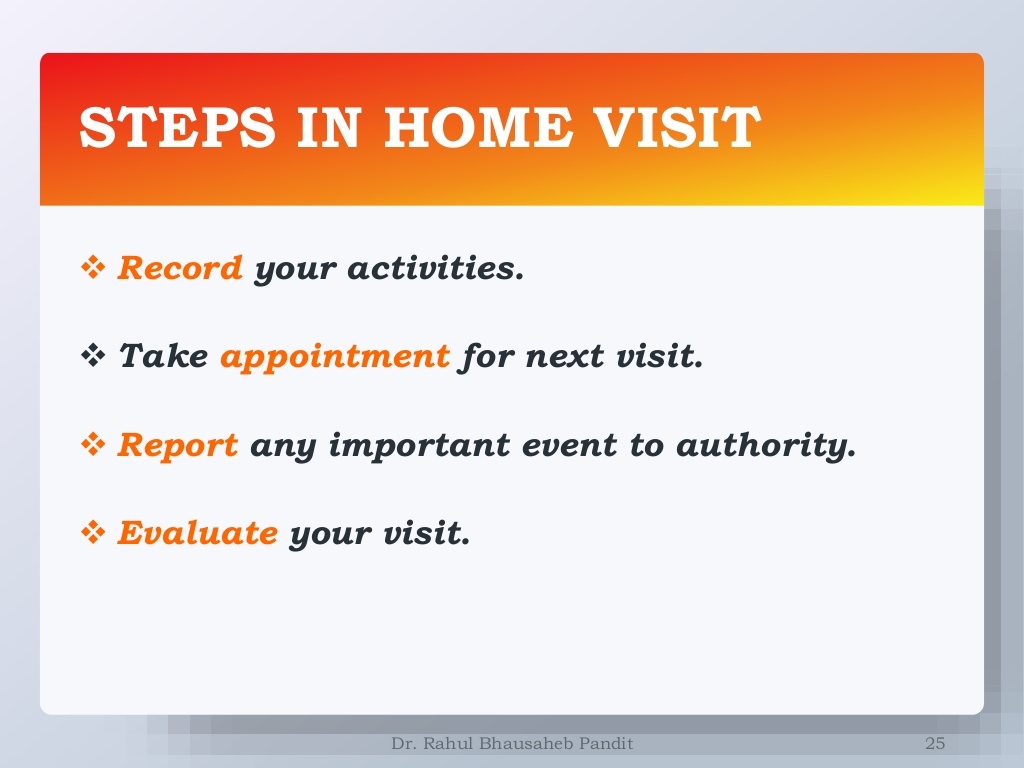 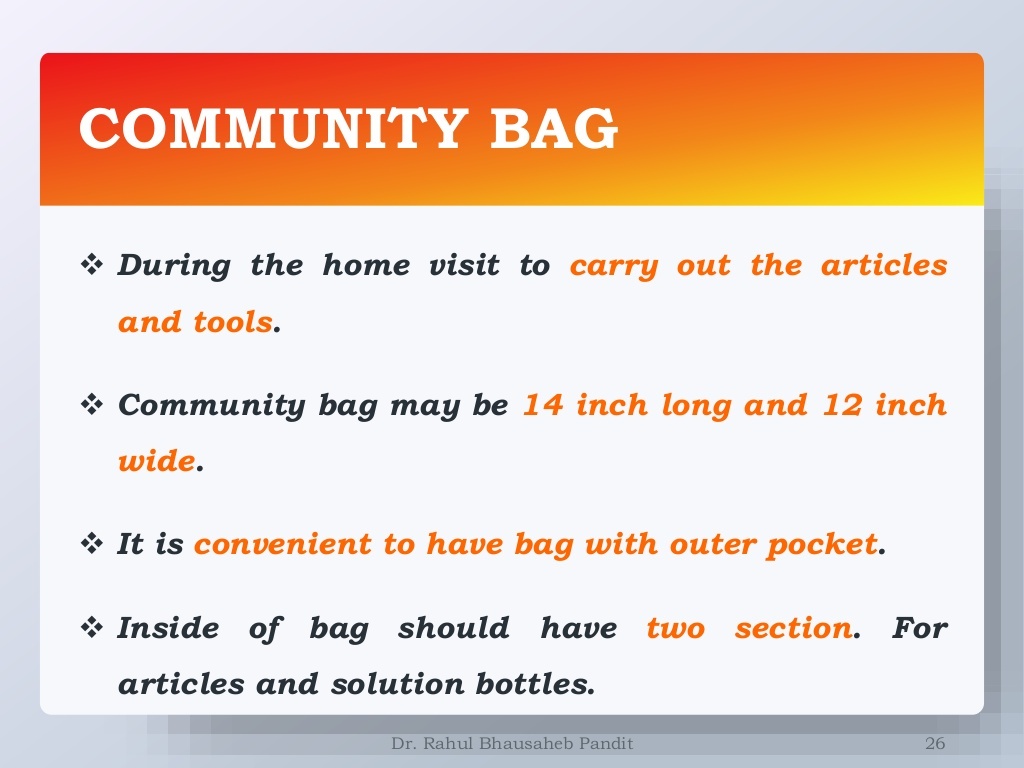 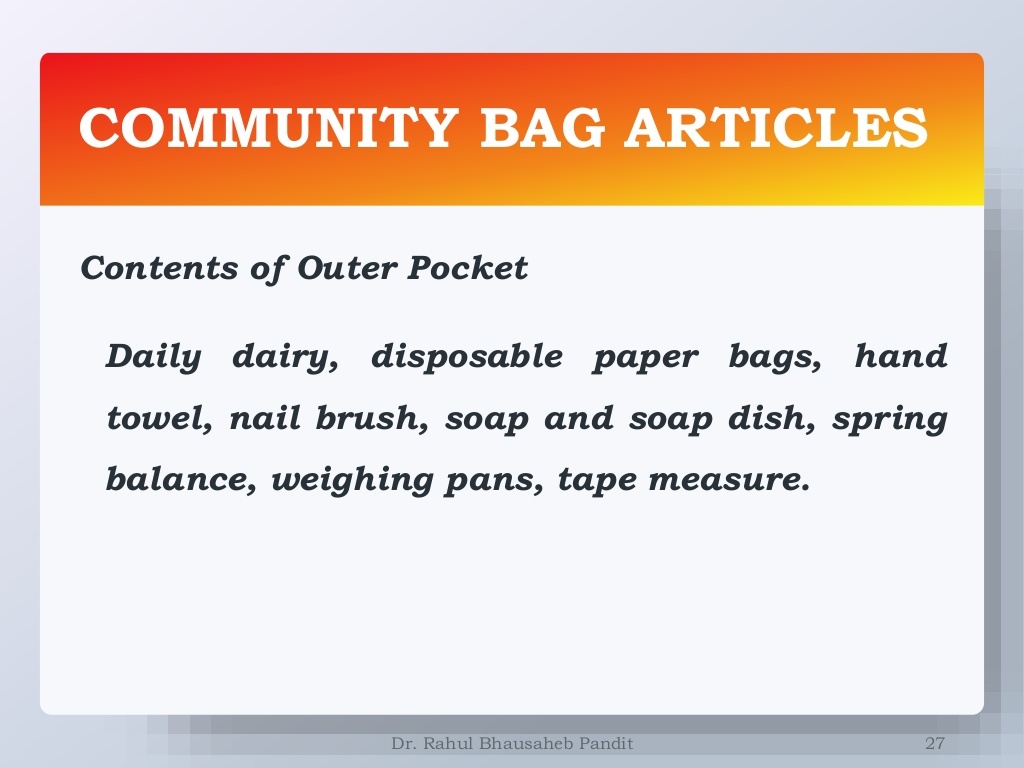 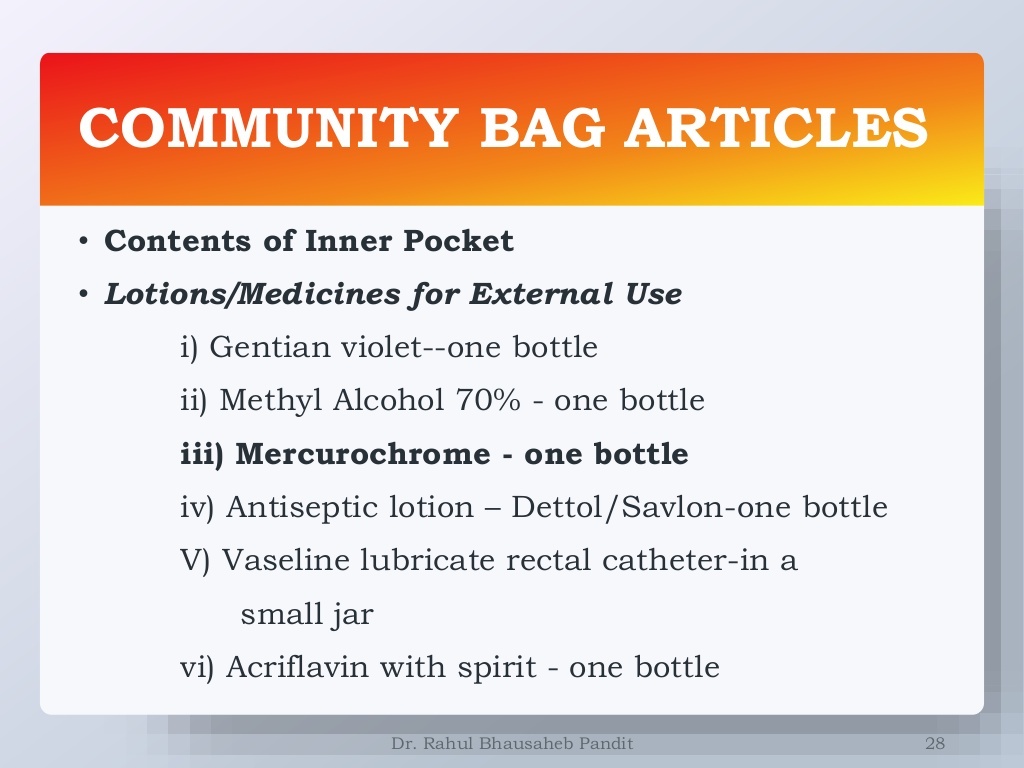 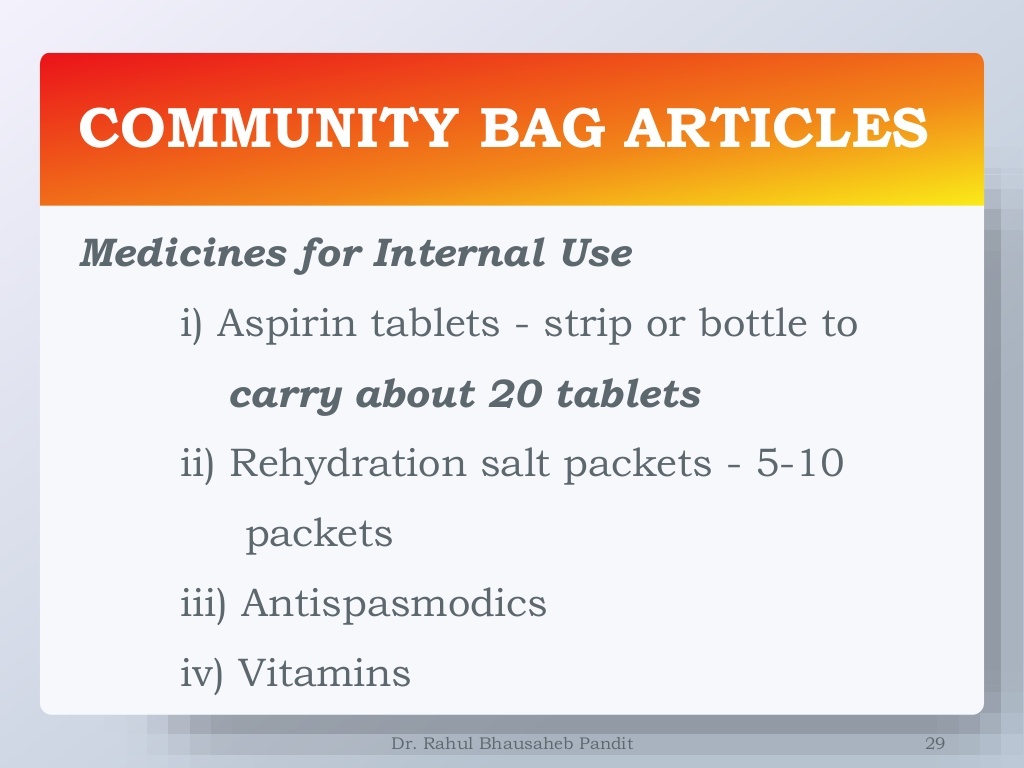 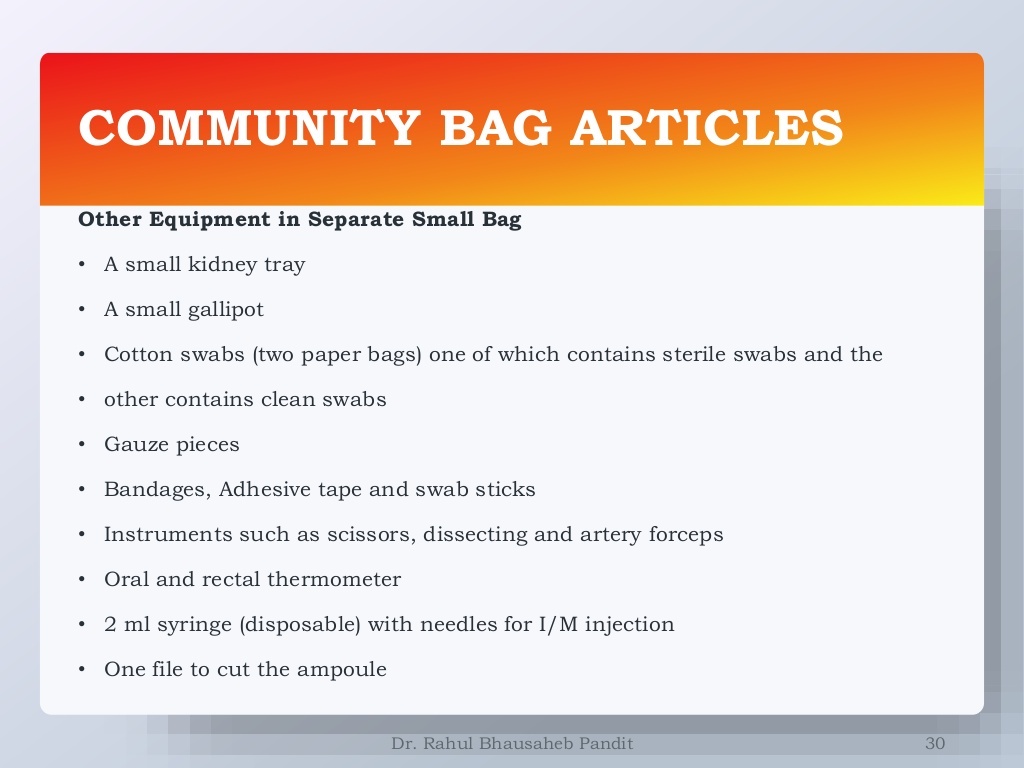 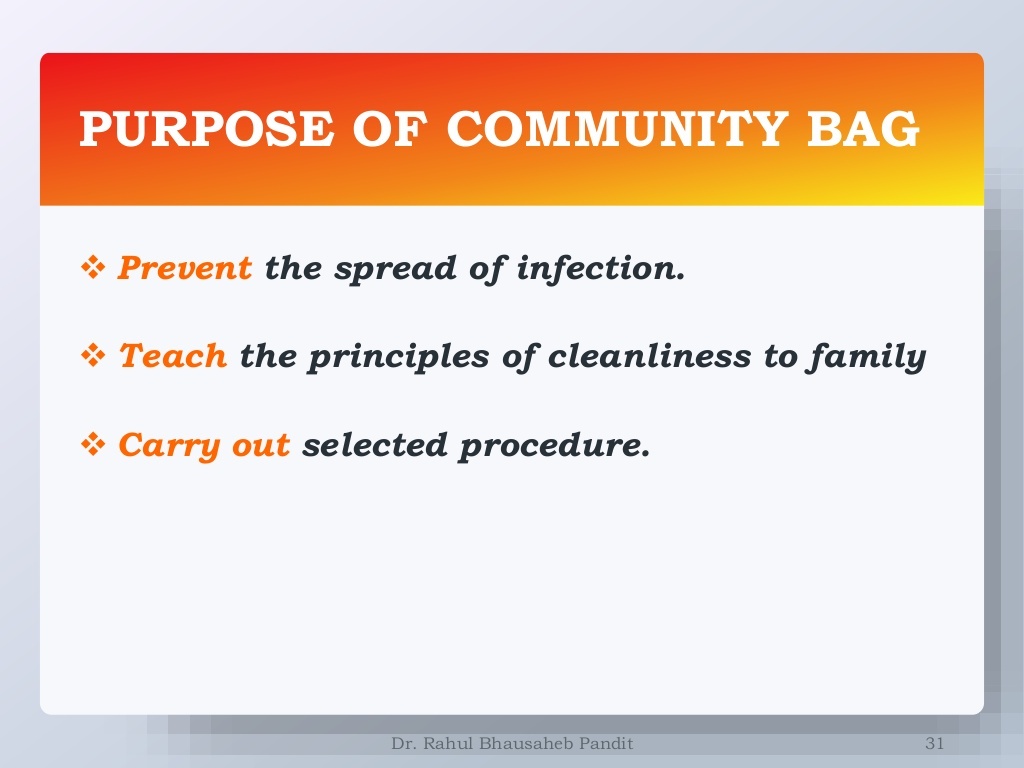 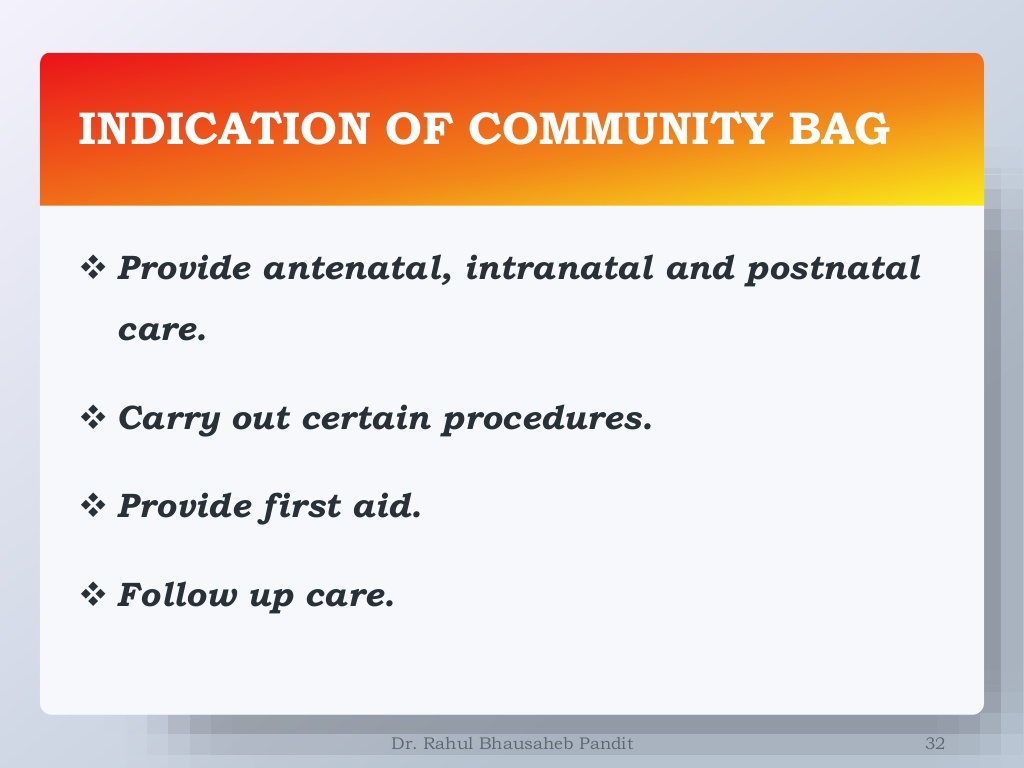 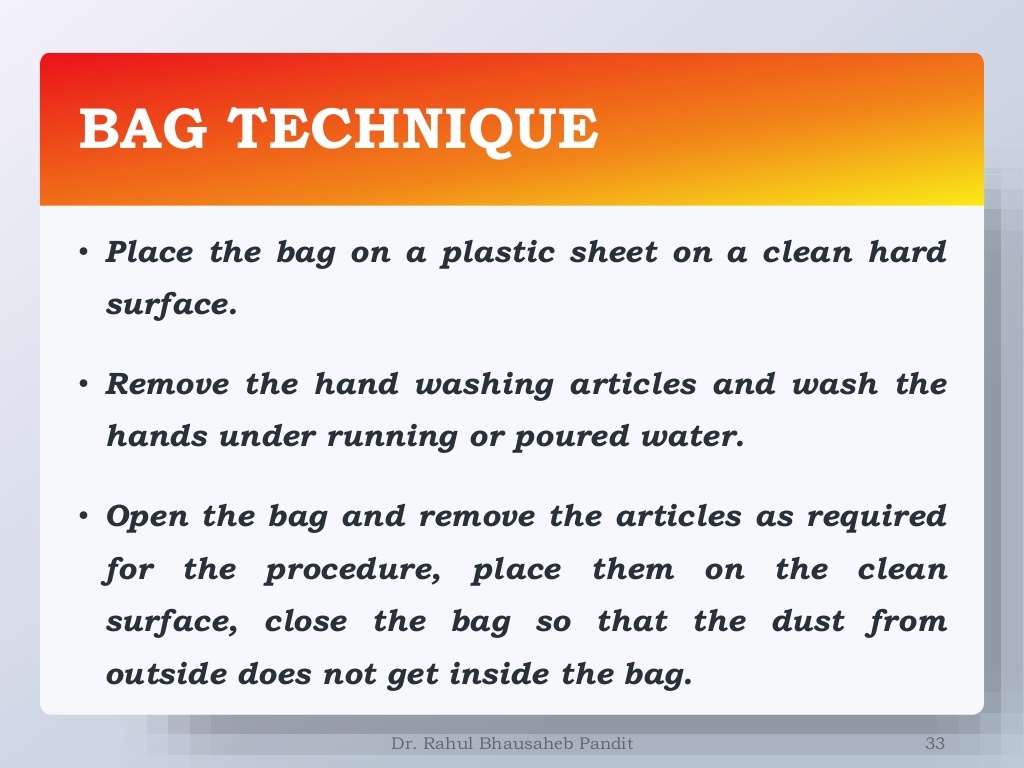 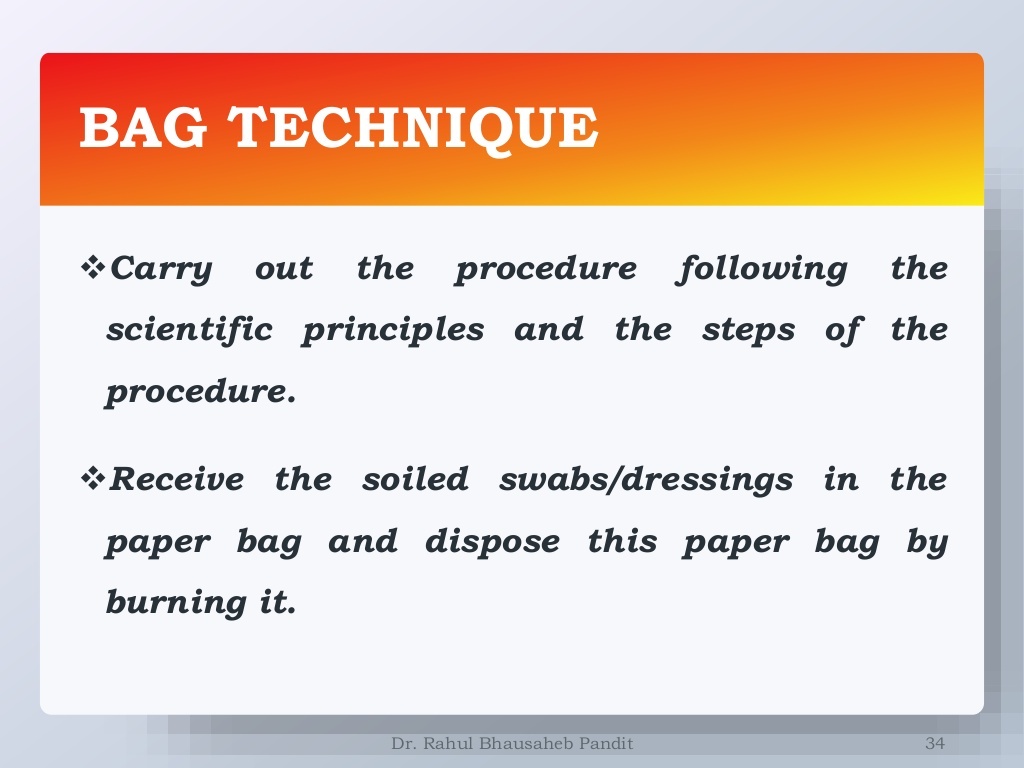 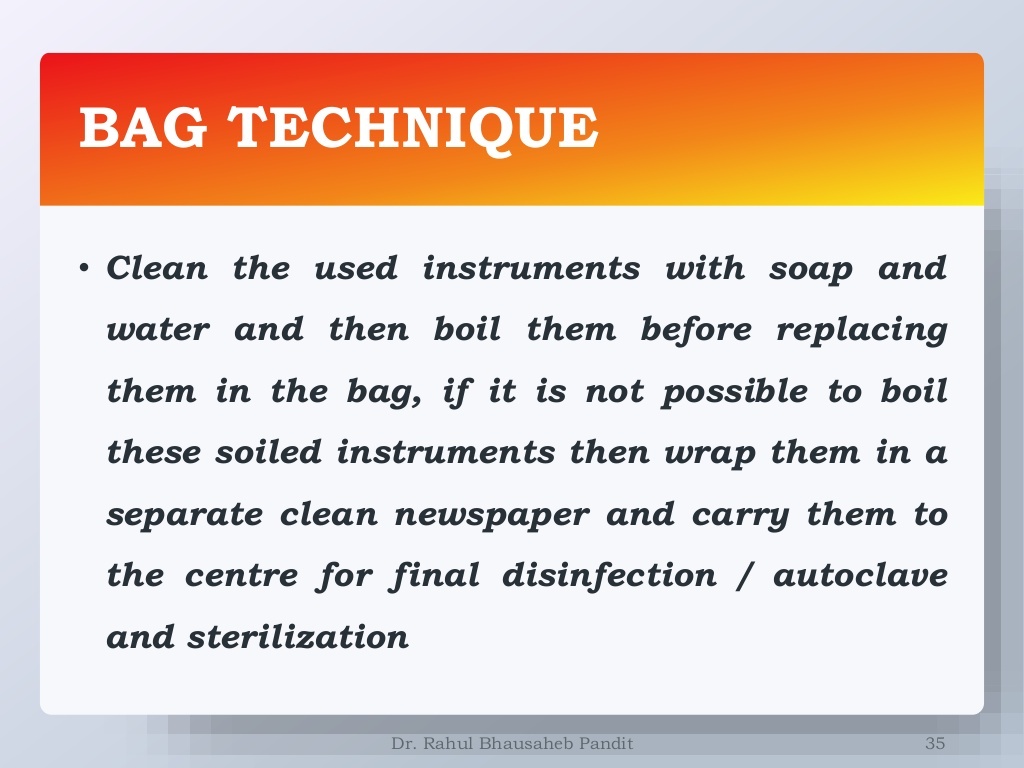 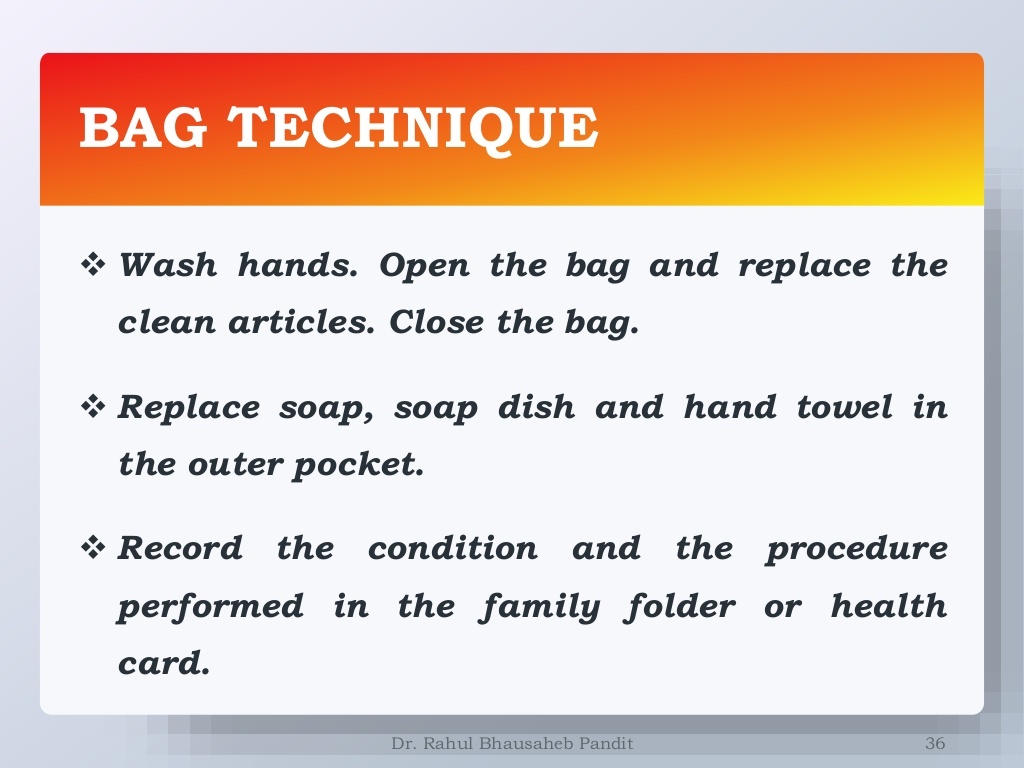 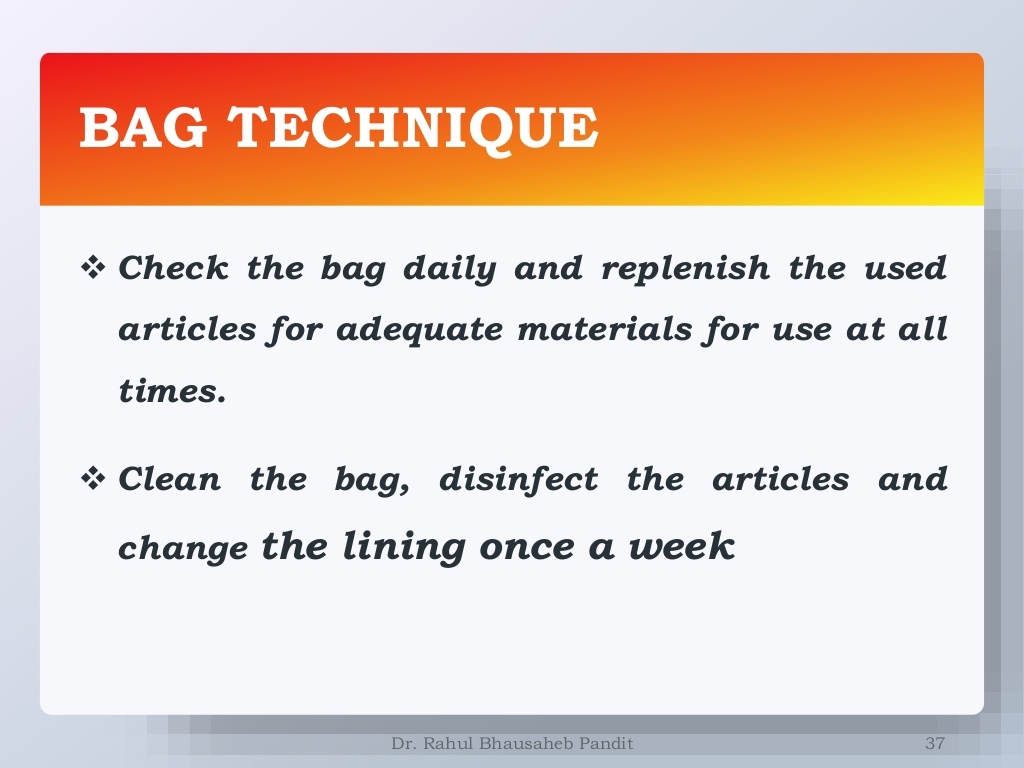 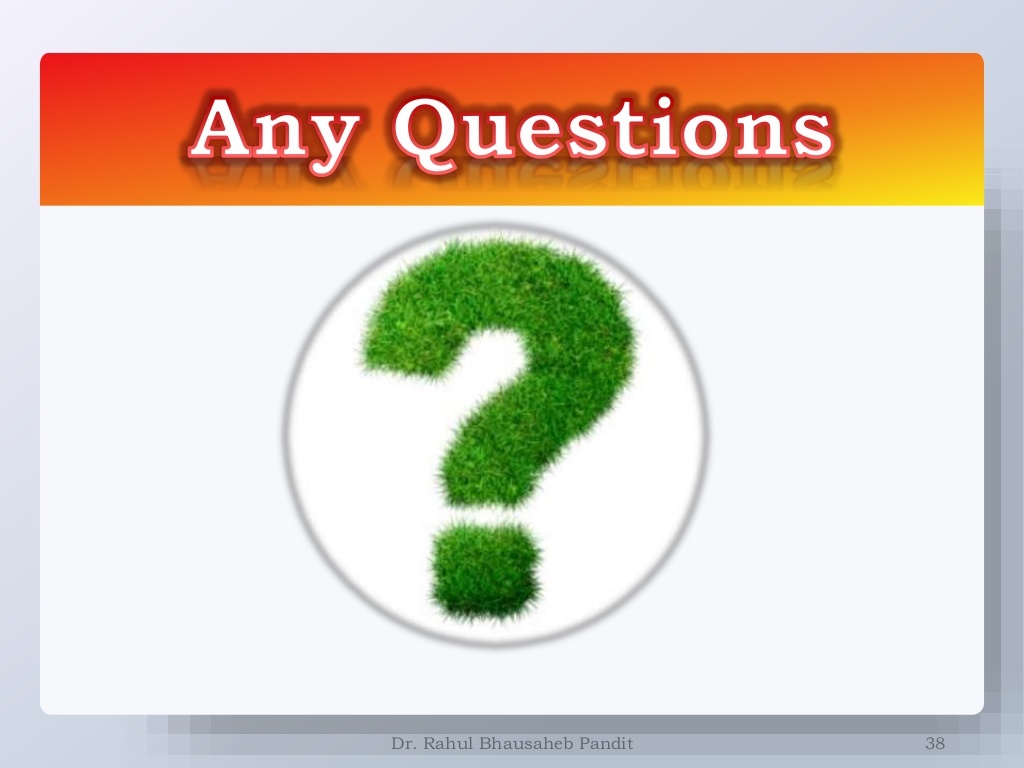 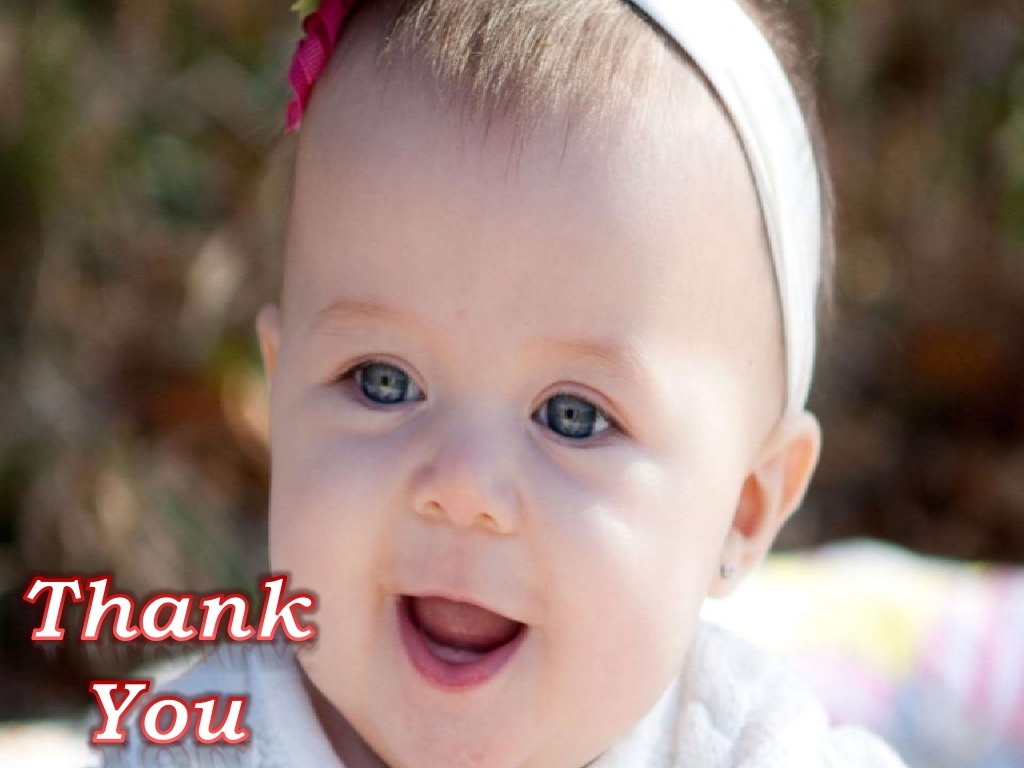